Session 5 – Sligo PPN TidyTowns Support - Open Session
Session 5 Topics to include:Circular EconomyUN 2030 Sustainable Development Goals (SDGs) & TTTidyTowns Supports in FutureMeasure Actions – collation of data and successes
Buzzwords for Communities:
Sustainable Development Goals
Circular Economy
United Nation’s 2015-2030 Road Map for Sustainable Development
193 Member States
7.7 billion People
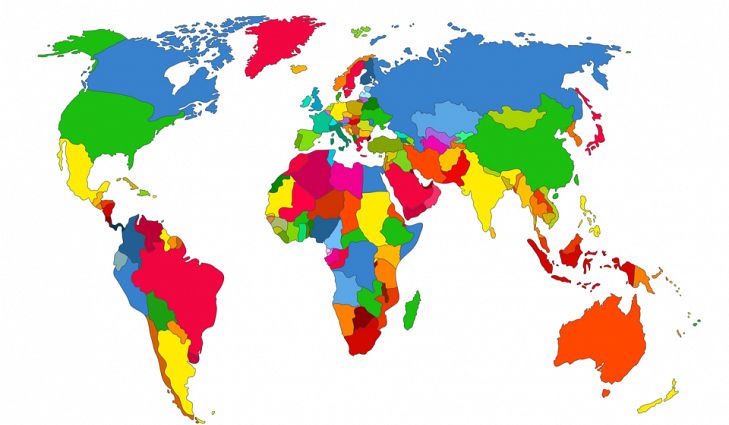 Community
A better World
Environment
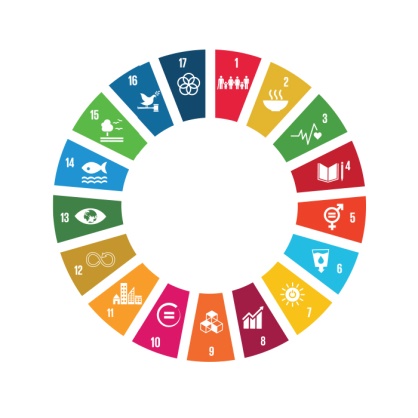 1 Planet
17 Goals
17 Sustainable Development Goals
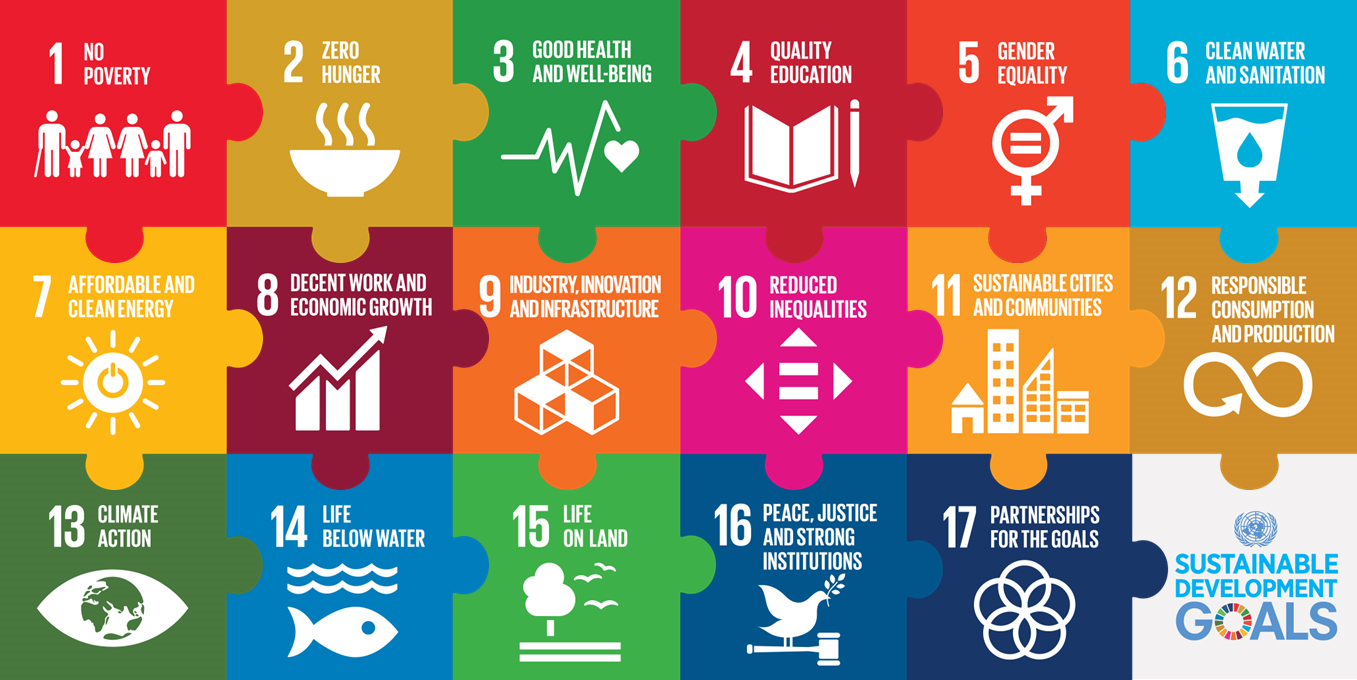 In September 2015, 193 UN Member States adopted the 2030 Agenda for Sustainable Development ("Transforming our World"). The centre piece of the 2030 Agenda is the 17 Sustainable Development Goals (SDGs), with 169 targets.  The 17 SDGs reflect economic, social and environmental dimensions of sustainable development.
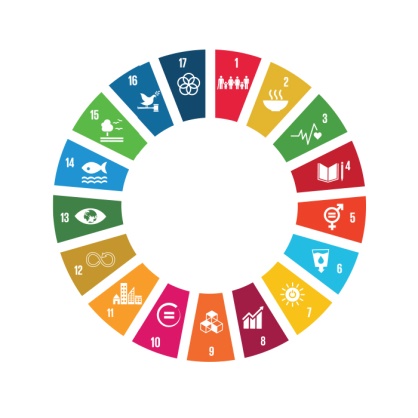 What is Ireland doing?
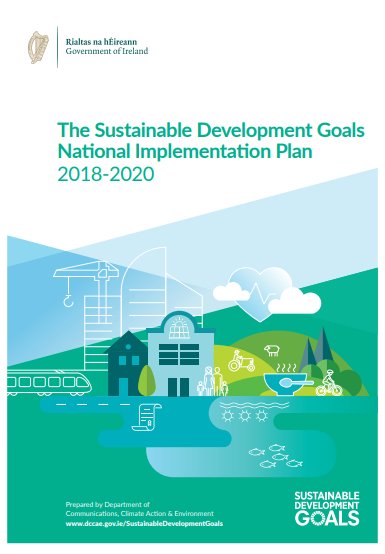 Sustainable Development Goals National Implementation
	Plan.

The Plan indicated a coordinated whole-of-Government 
	approach to implement the SDGs.
Selected, from applicants, Sustainable Development ChampionsTo promote and implement the 17 Goals and ensure that they are incorporated into plans and strategies
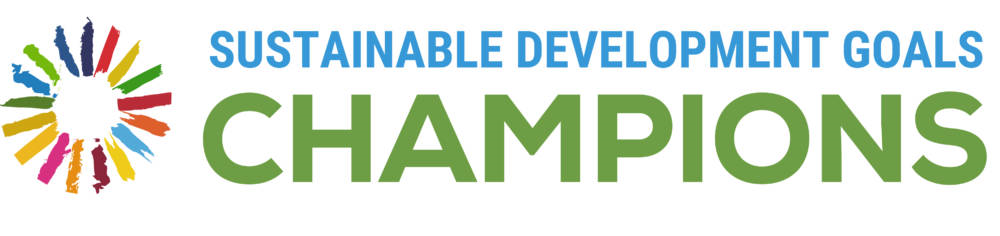 How can the SDGs link to TidyTowns
Anti-Litter and Anti-Graffiti .
Local Environment Action Fund (Formerly LA21).
Collaboration – PPNs, 
Act Local - Think Global. 
Additional Initiatives which will include SDG branding and at local Tidy Towns/National Spring Clean/ Gum Litter Task Force
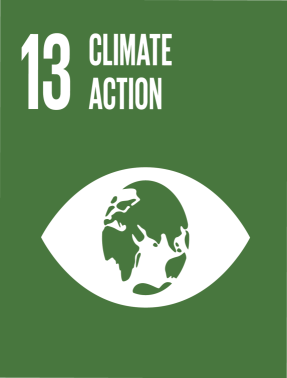 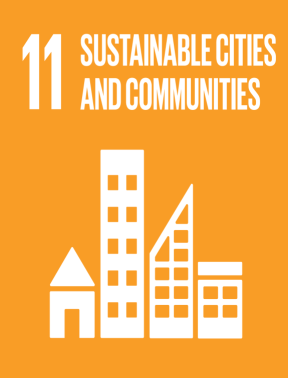 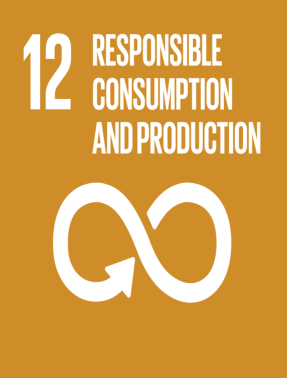 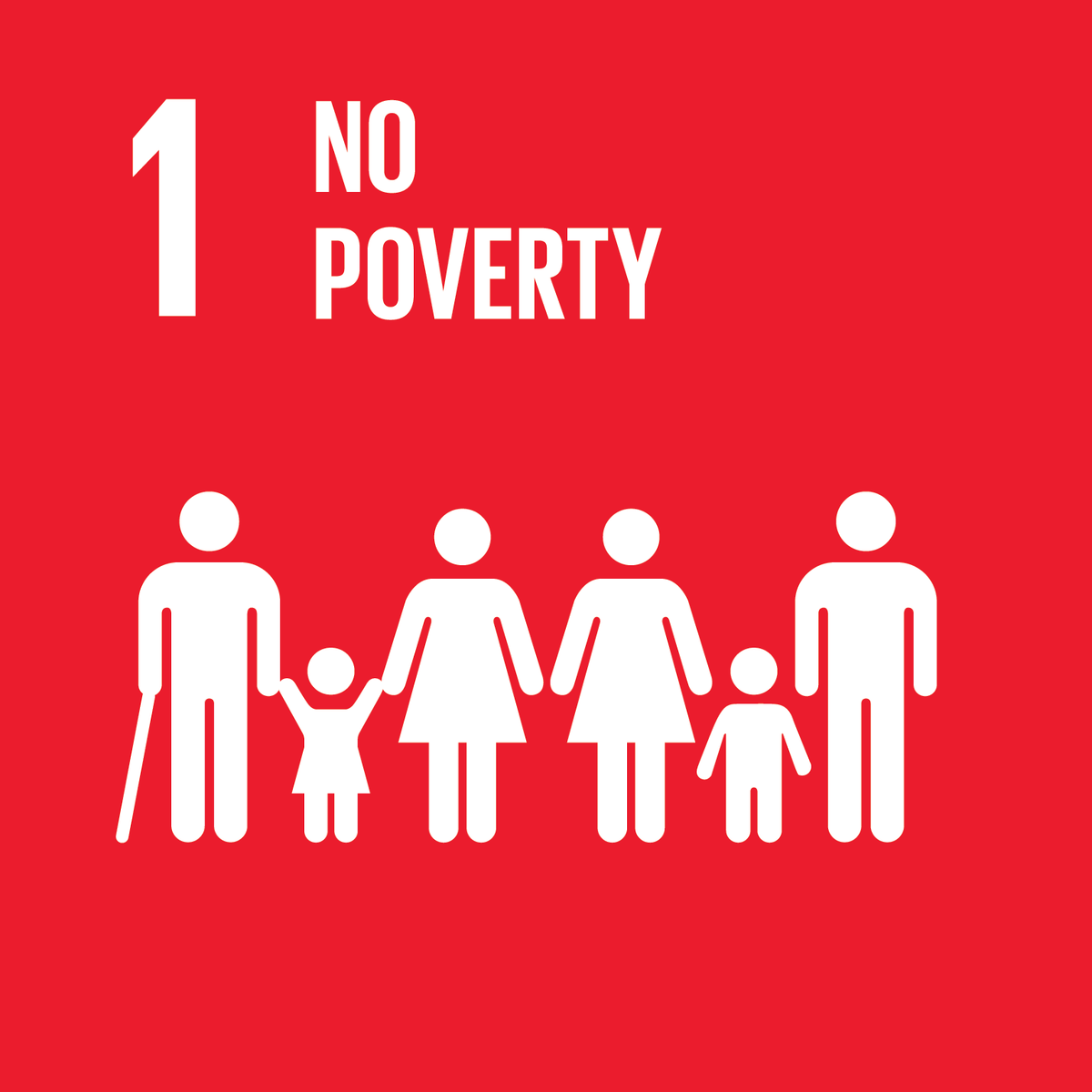 Support your local Charities & Voluntary Groups

Local Shoe Box Appeal 

Take one /leave one behind

Include marginalised individuals
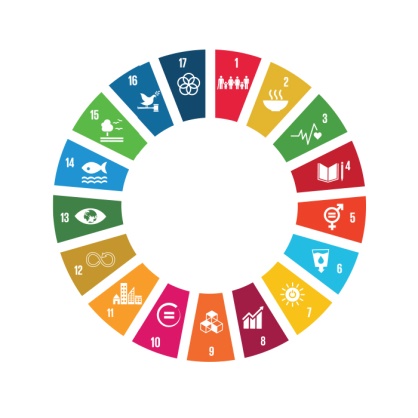 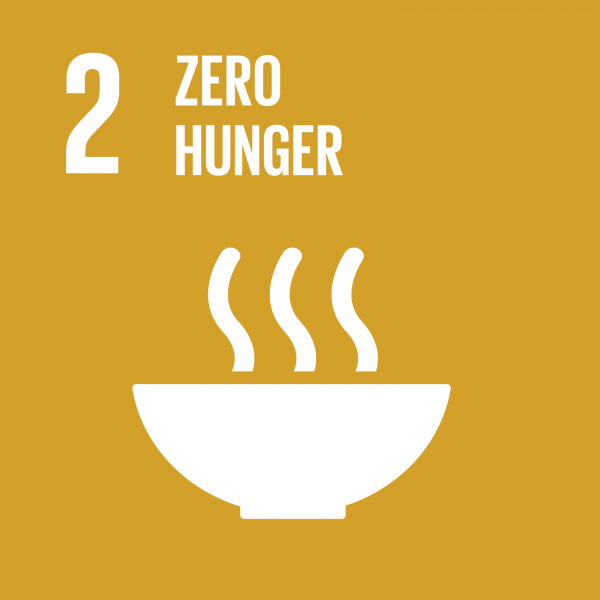 Edible Landscapes 

Free Nutrition Classes

 Grow It Yourself
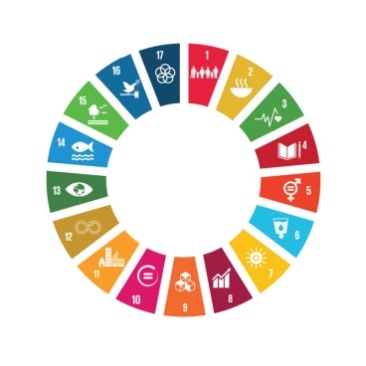 Walk in the woods, volunteering & Connecting
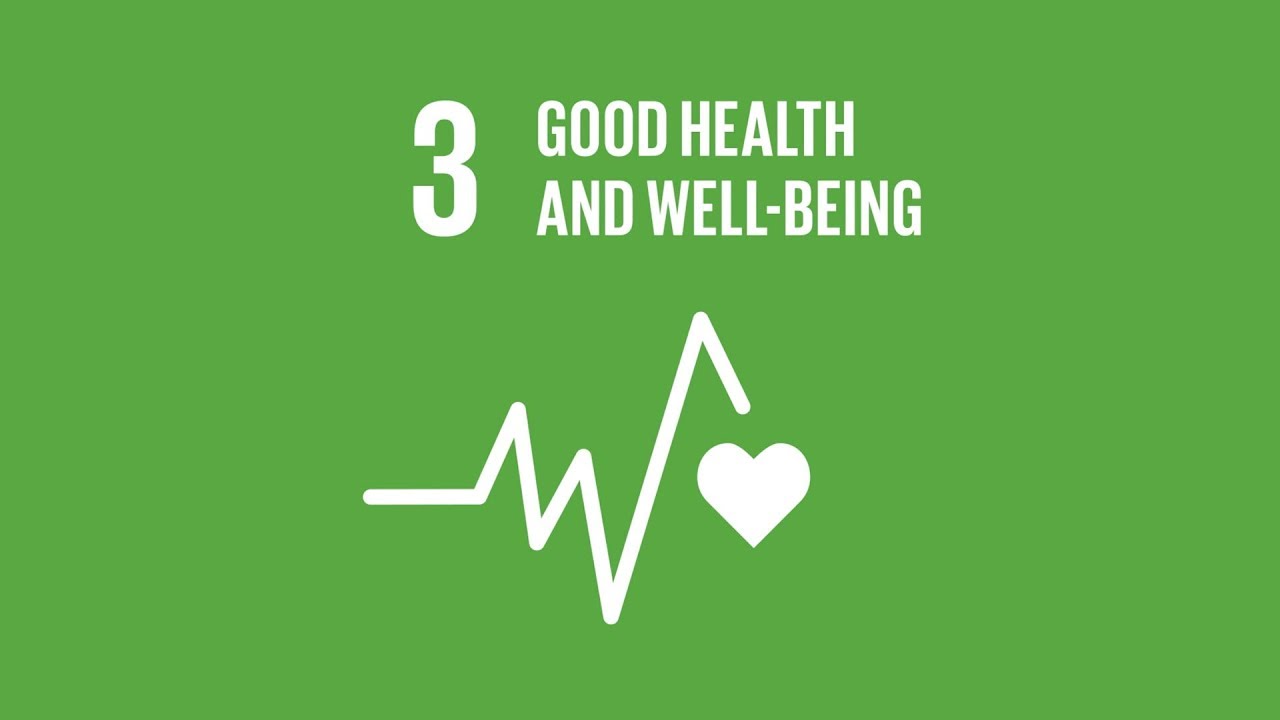 Support local Mental health Association
Connect in with your community for change
Gardening
Community Check in
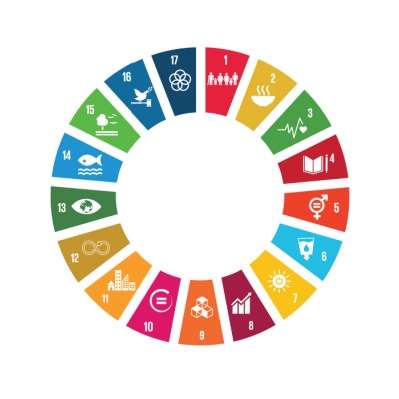 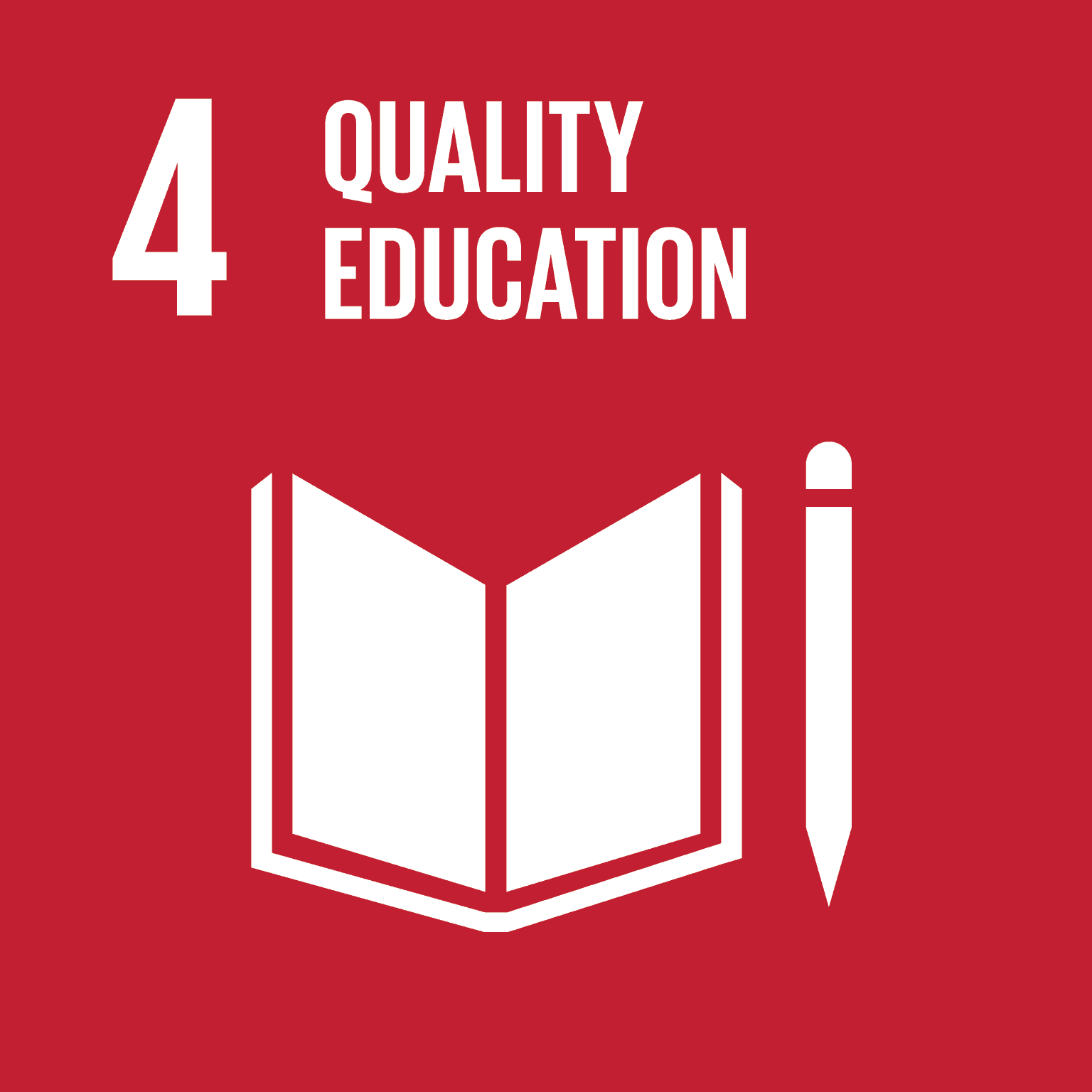 Book Swap
Free community Library
Skill Share
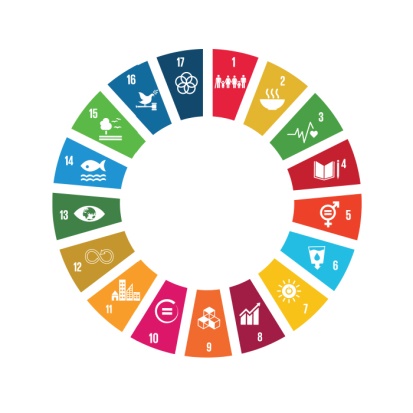 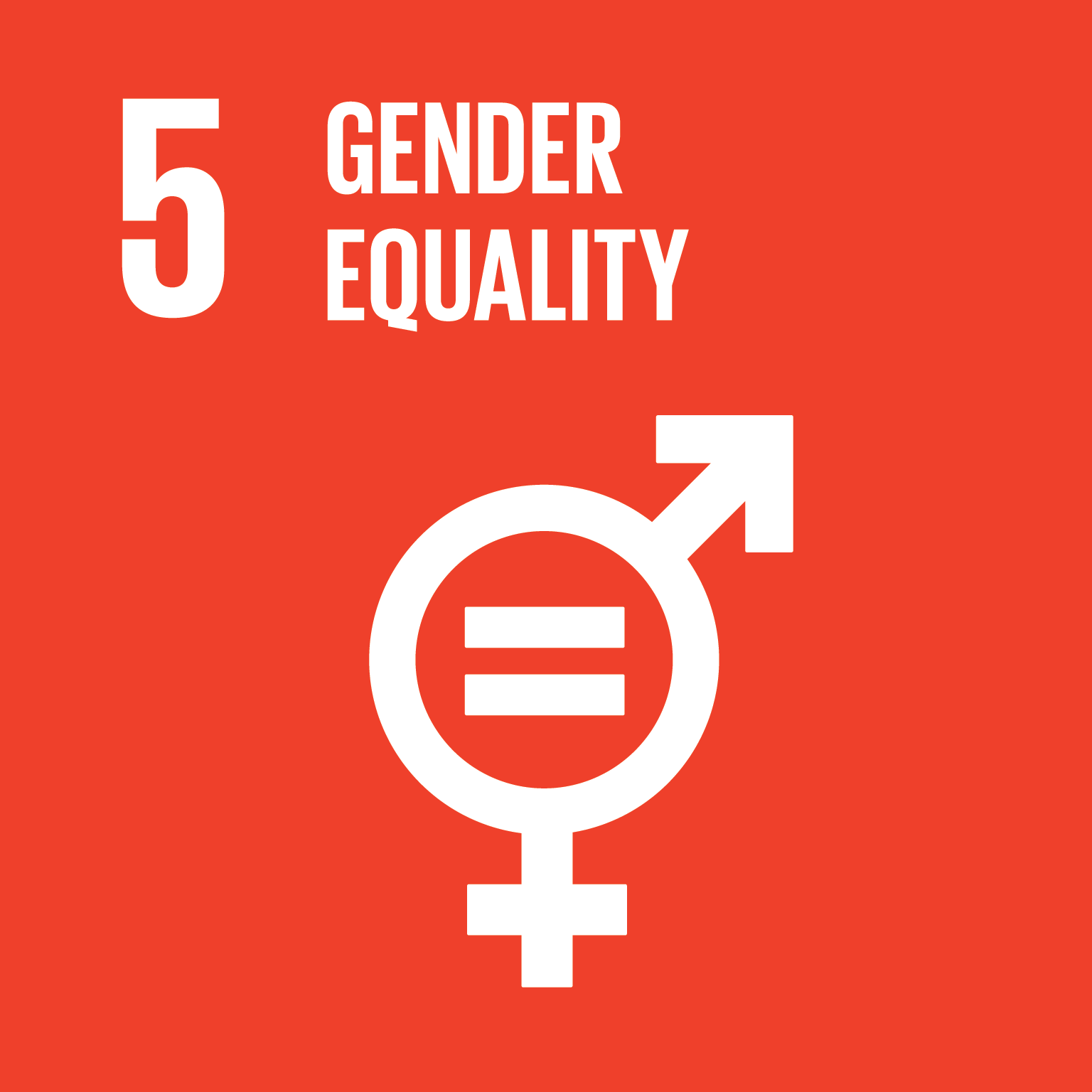 Peer Support Groups
Men's Emotional Wellbeing
Support Domestic Violence Shelters
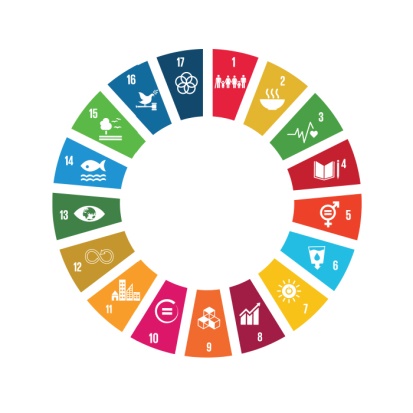 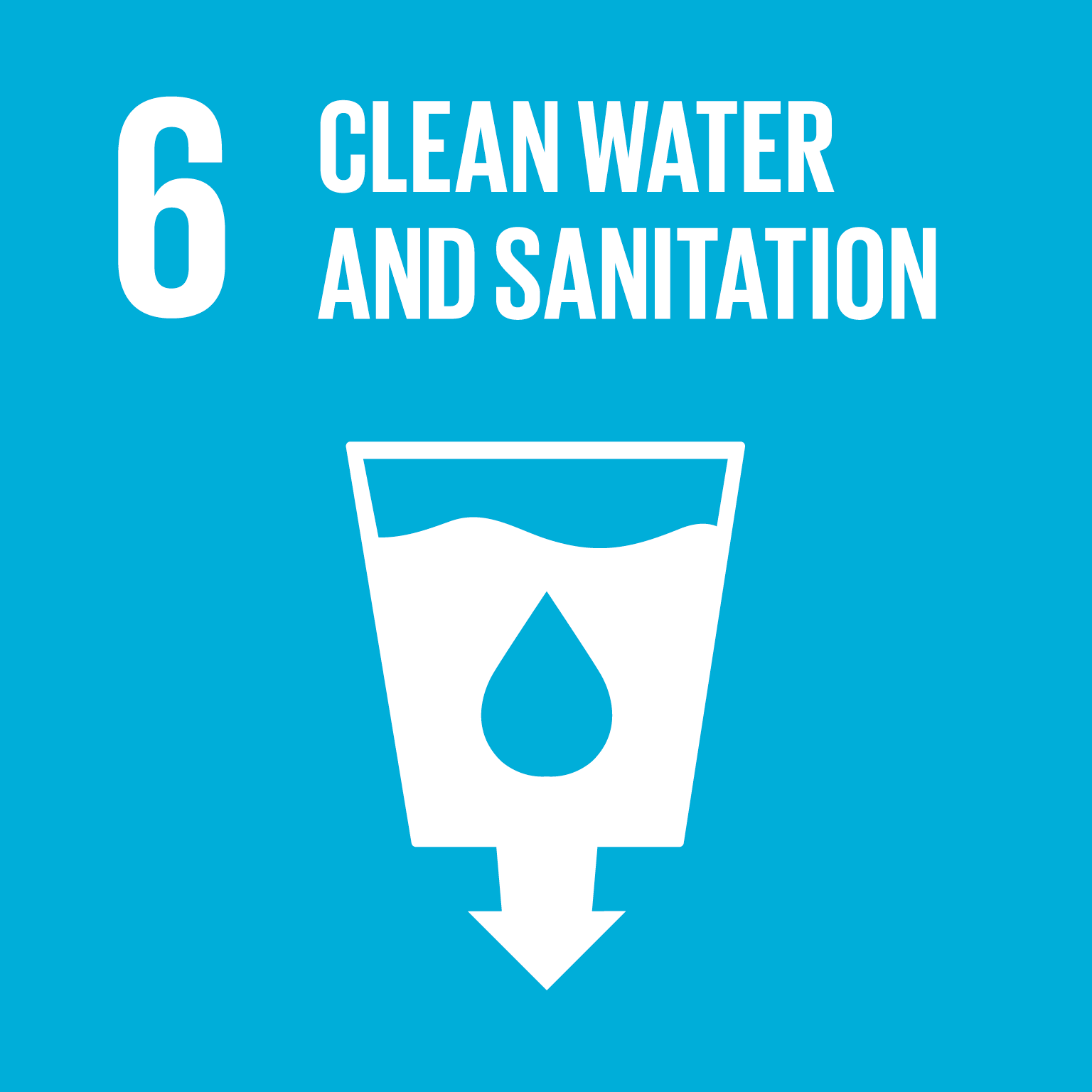 Drink from the Tap!

Refill.ie

Ask the Green school kids!!! 

Keep Cup Bottles
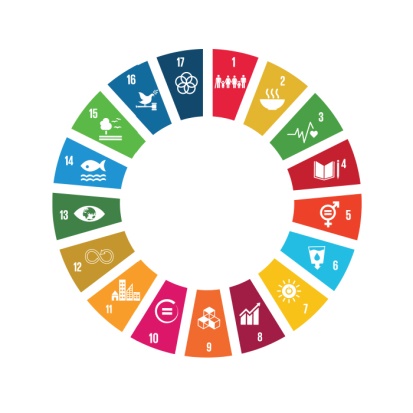 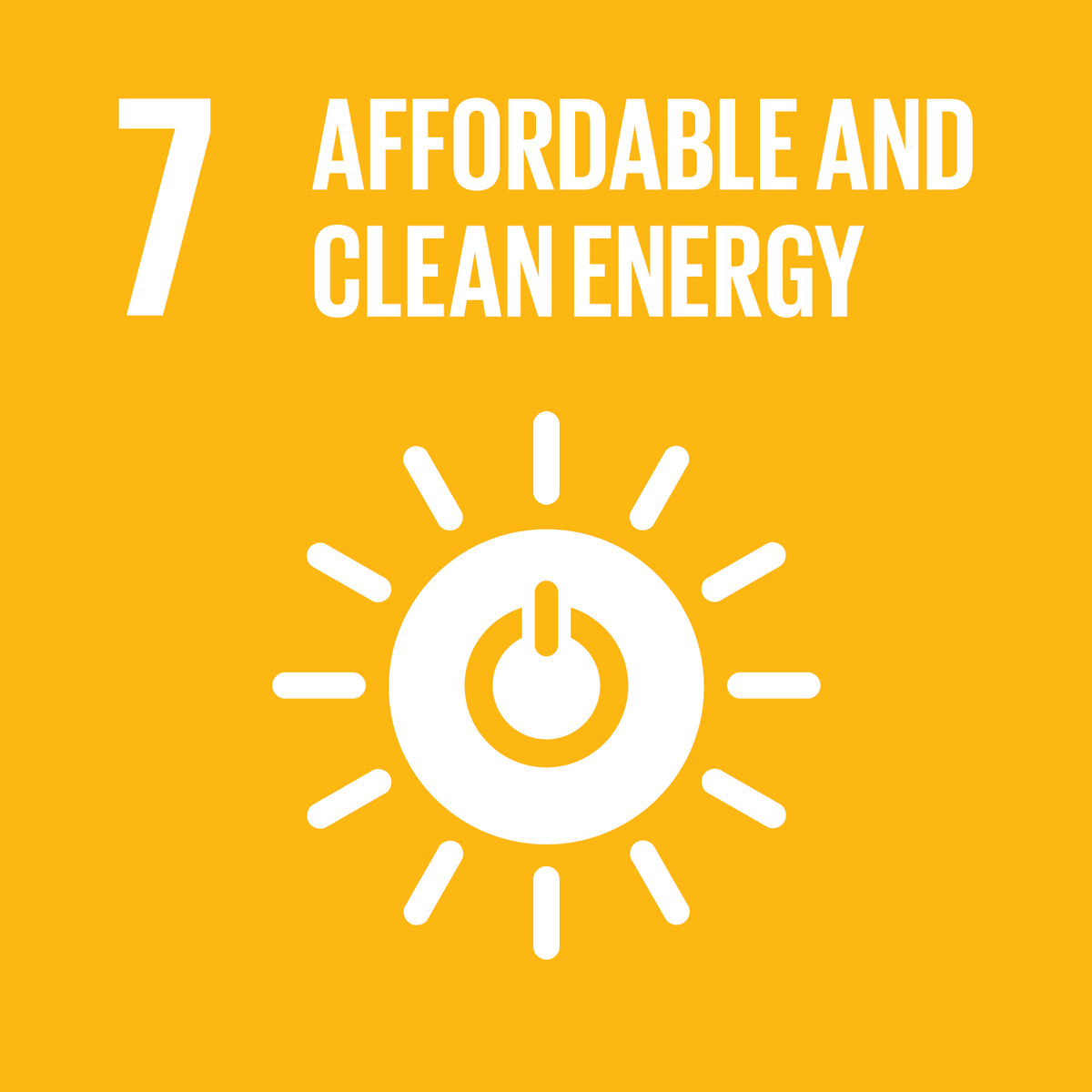 Ask the Green school Kids – Energy Vampires

Energy saving community led initiatives  

Learn to read your bills – Workshop

Plug out , turn off
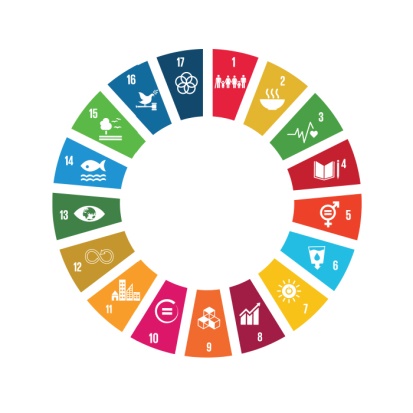 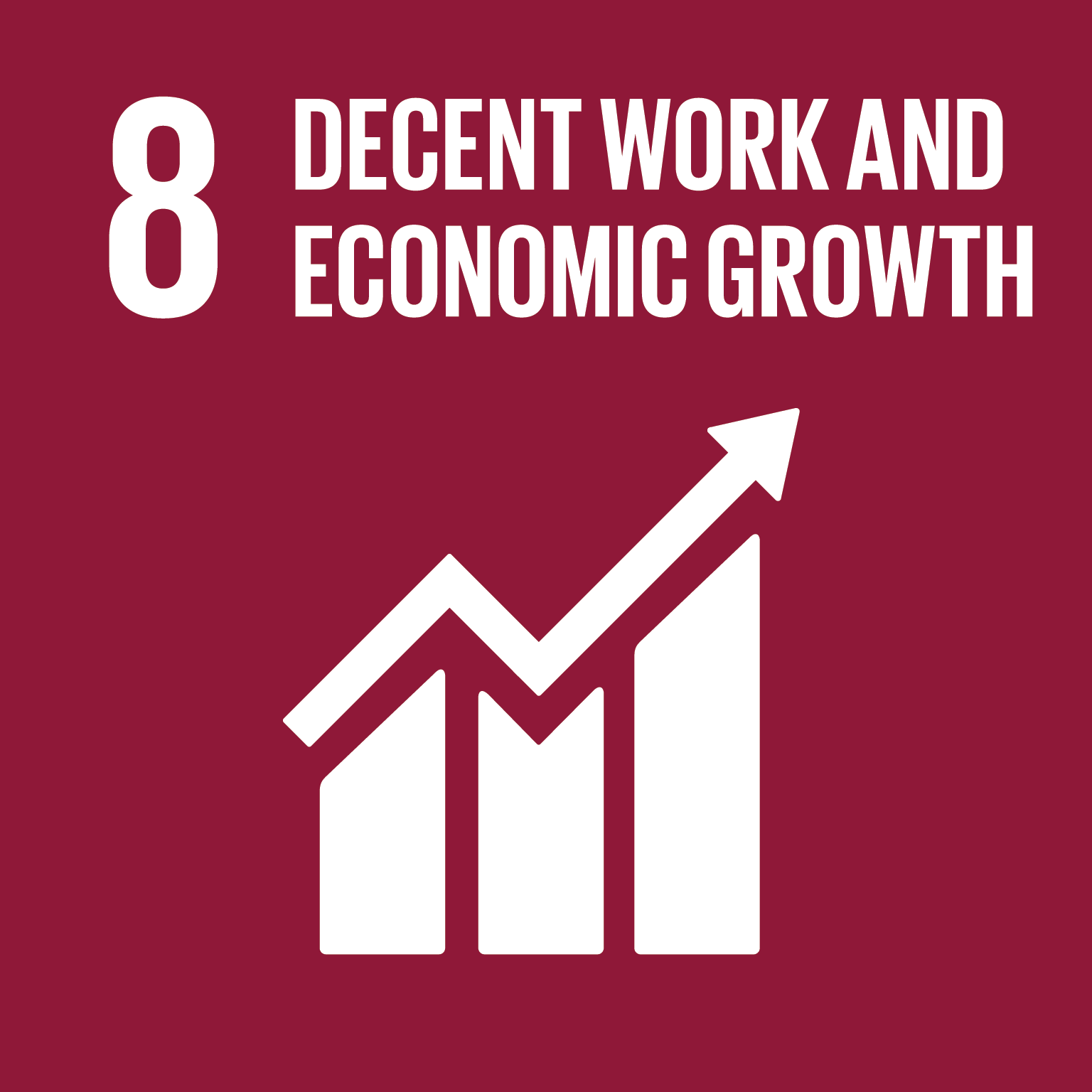 Shop Local 

Community based workshops


Community  driven activities/festivals
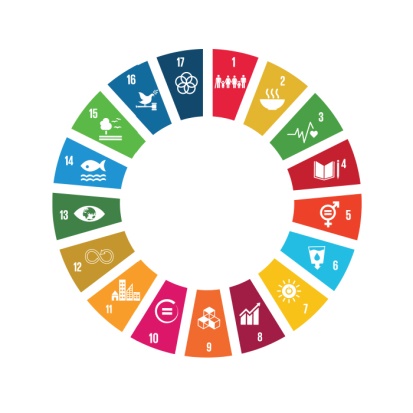 Local Markets

Energy Co-ops

Greenways

Work with industry in your communities

Such as Supervalu
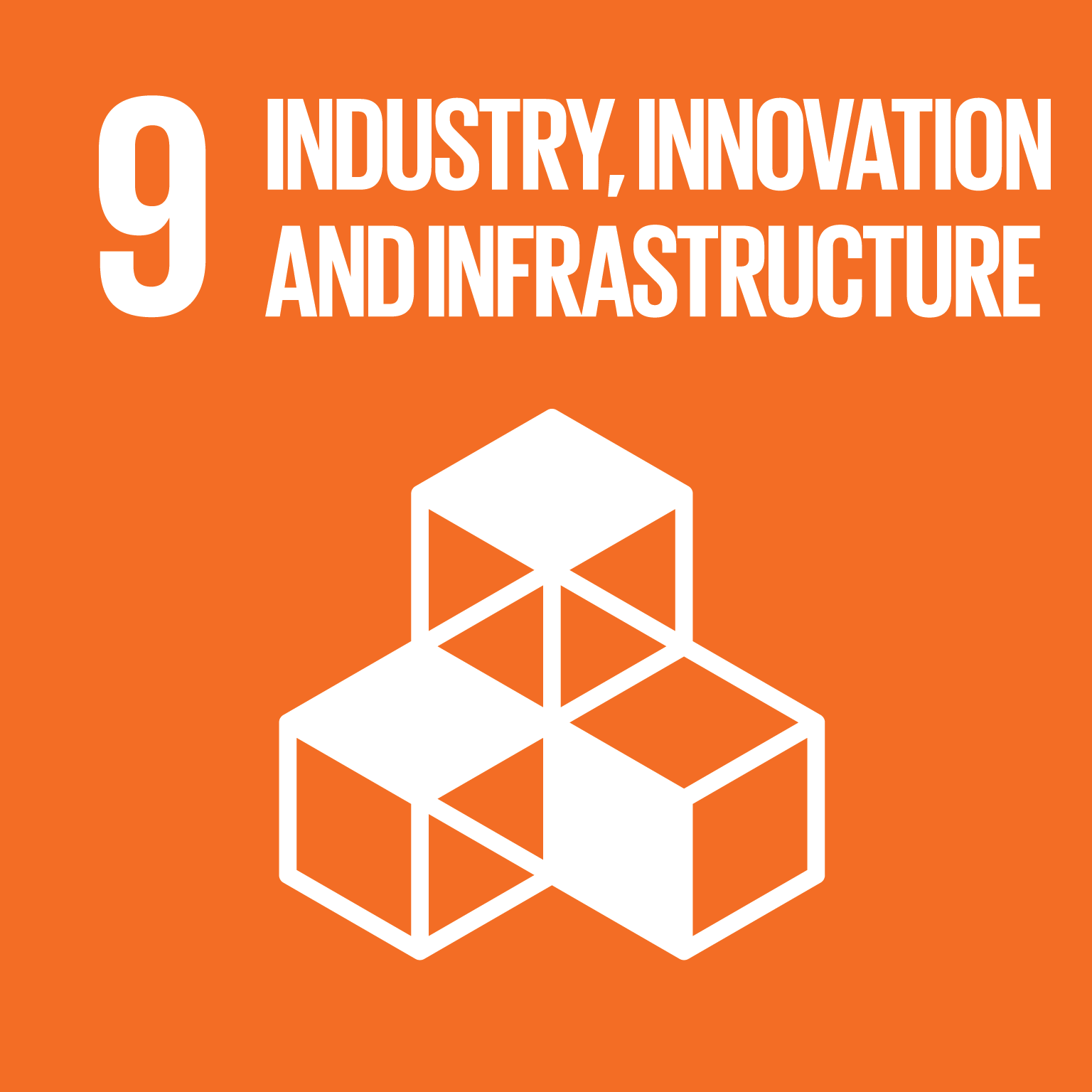 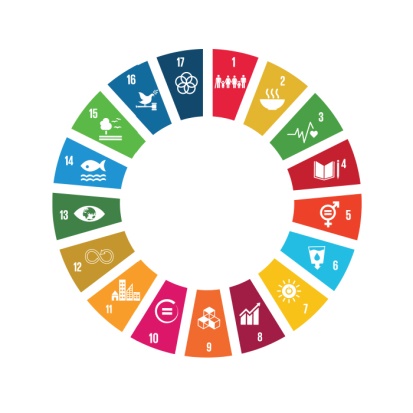 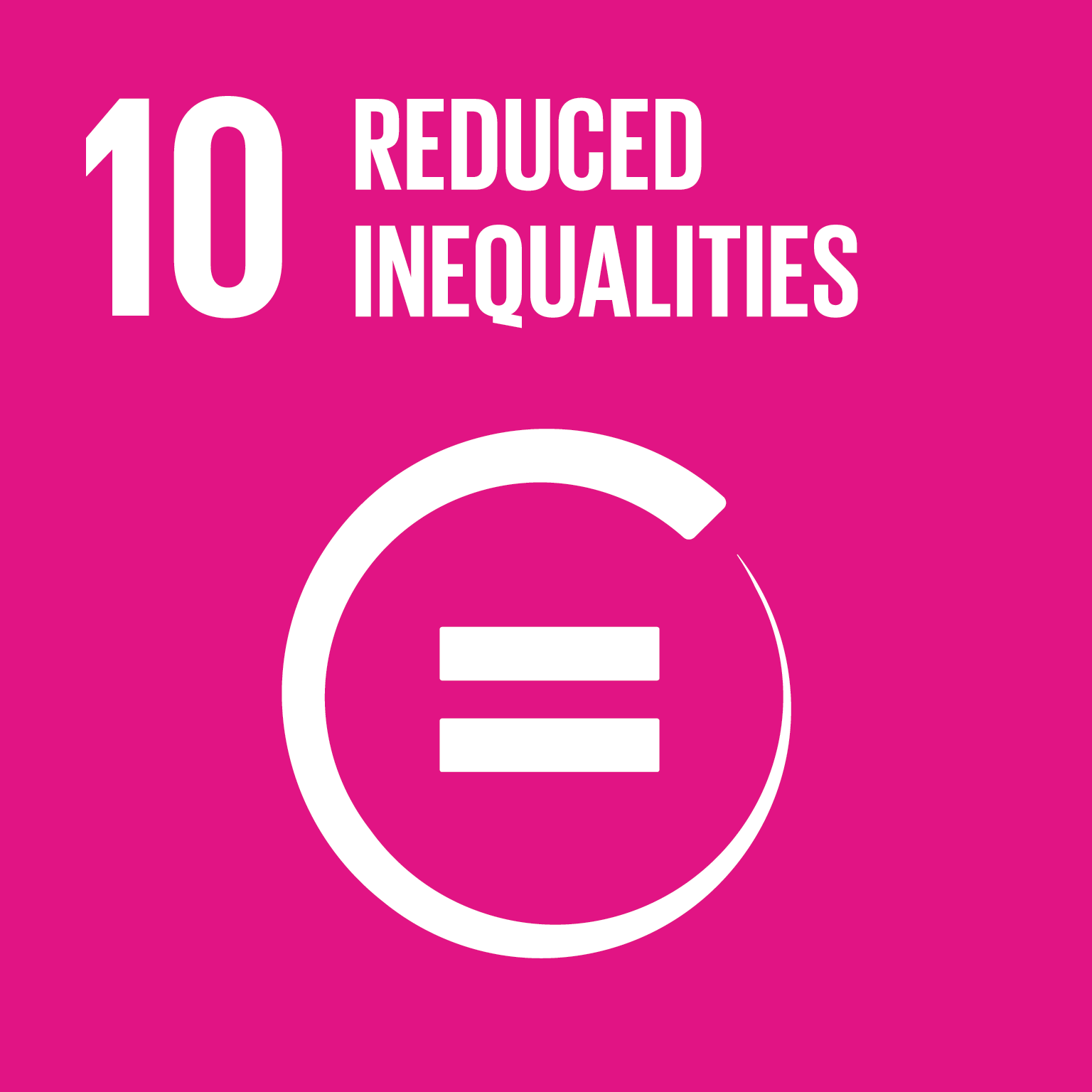 Look at social inclusion in your area


Join or start a Befriending initiative


Local Information points
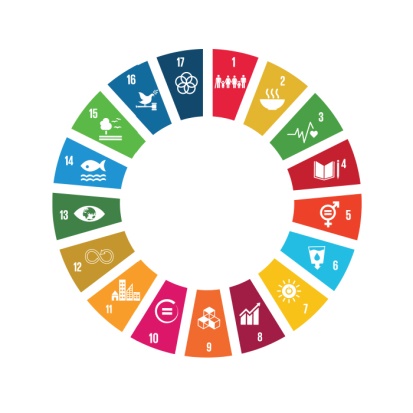 Future-proofing your community

Do you have a local Village plan?

Develop and protect our Heritage locally

Tidy Towns is key for developing a
strong sustainable community
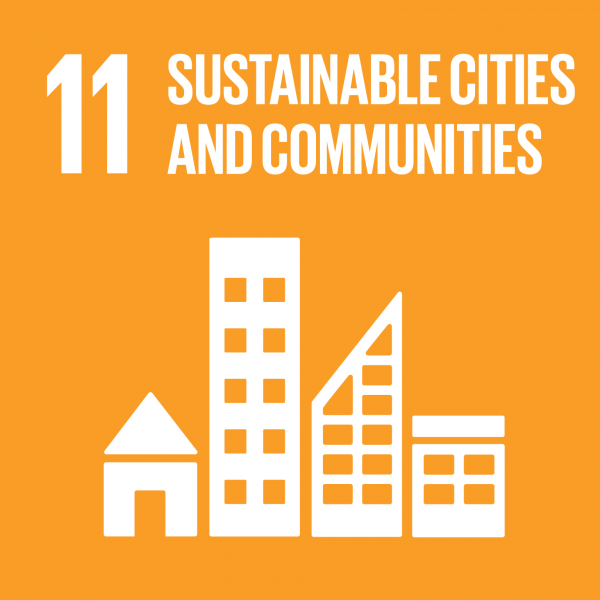 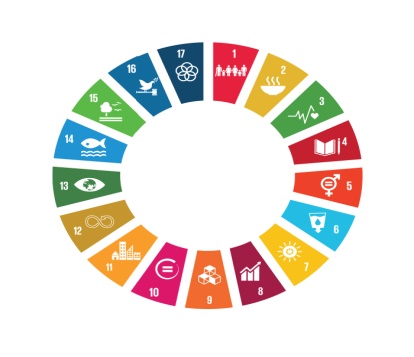 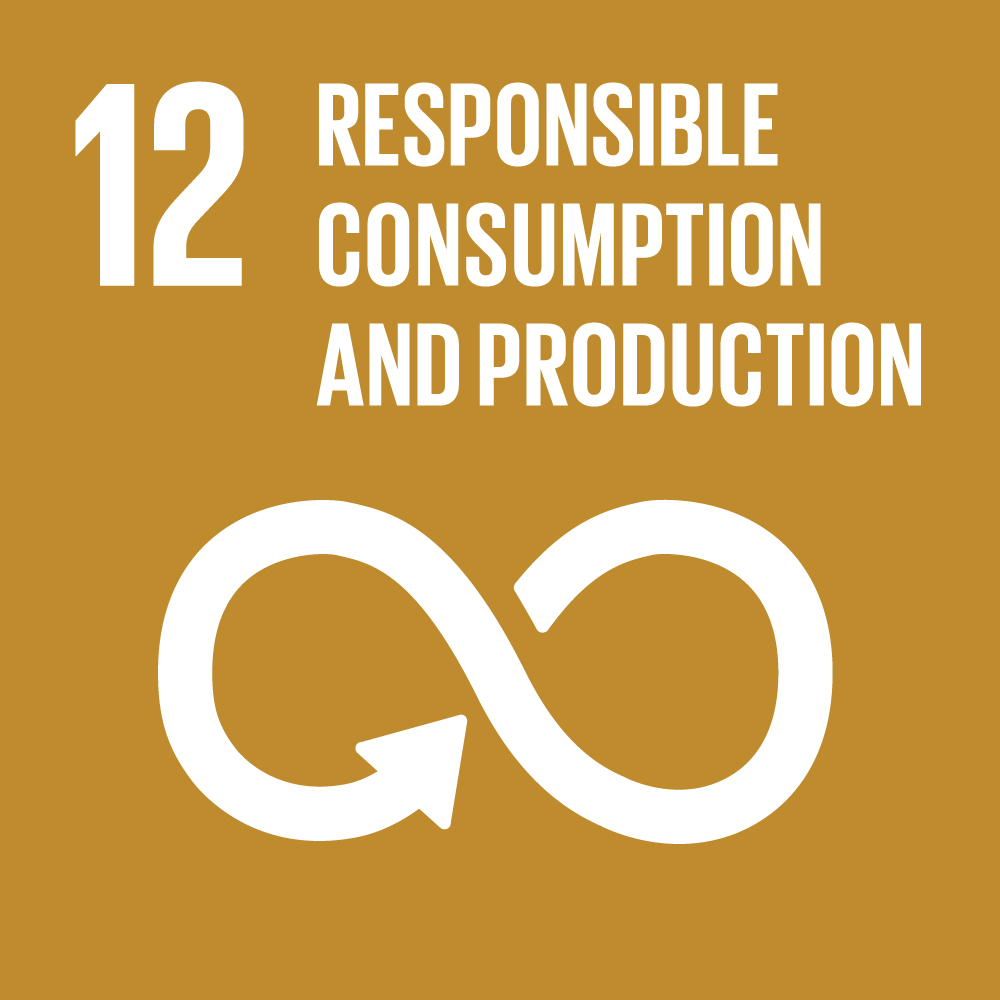 My Waste 

Stop Food Waste Programme

Environmental Policy -Ditch the disposables 

Reuse, Recycle, Upcycle

Conscientious Consumerism think Local
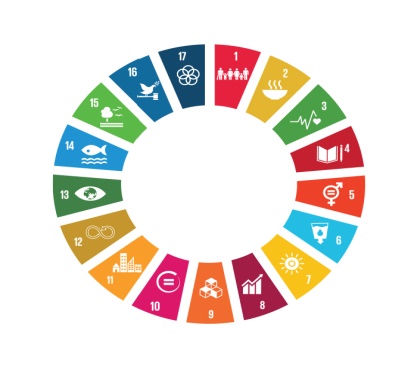 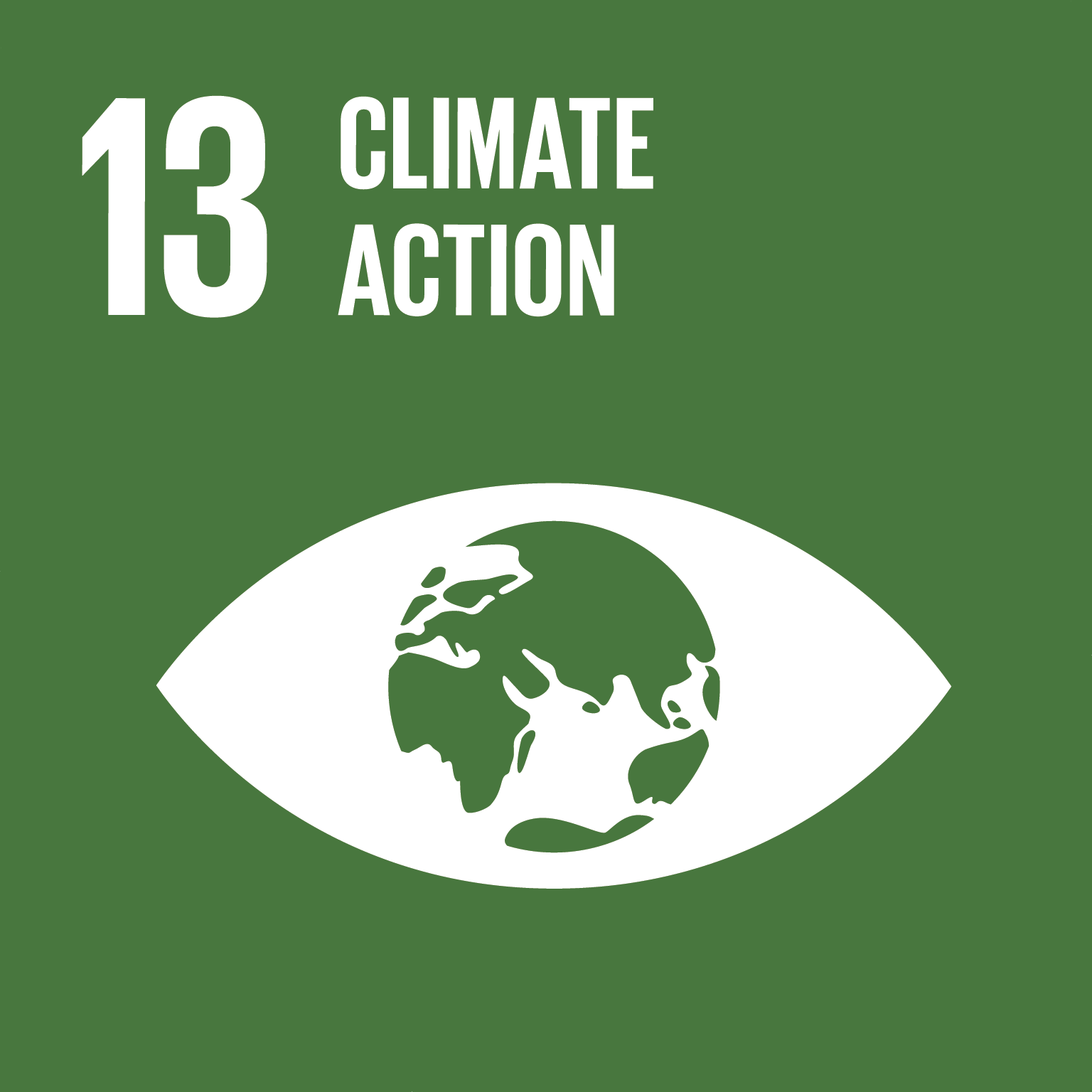 Climate Action Plans local impacts

Conscious Cup

Single Use Plastic free

The Future is Local
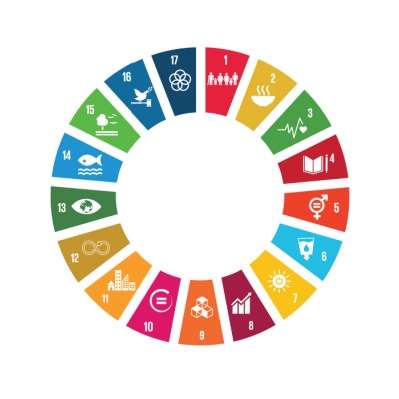 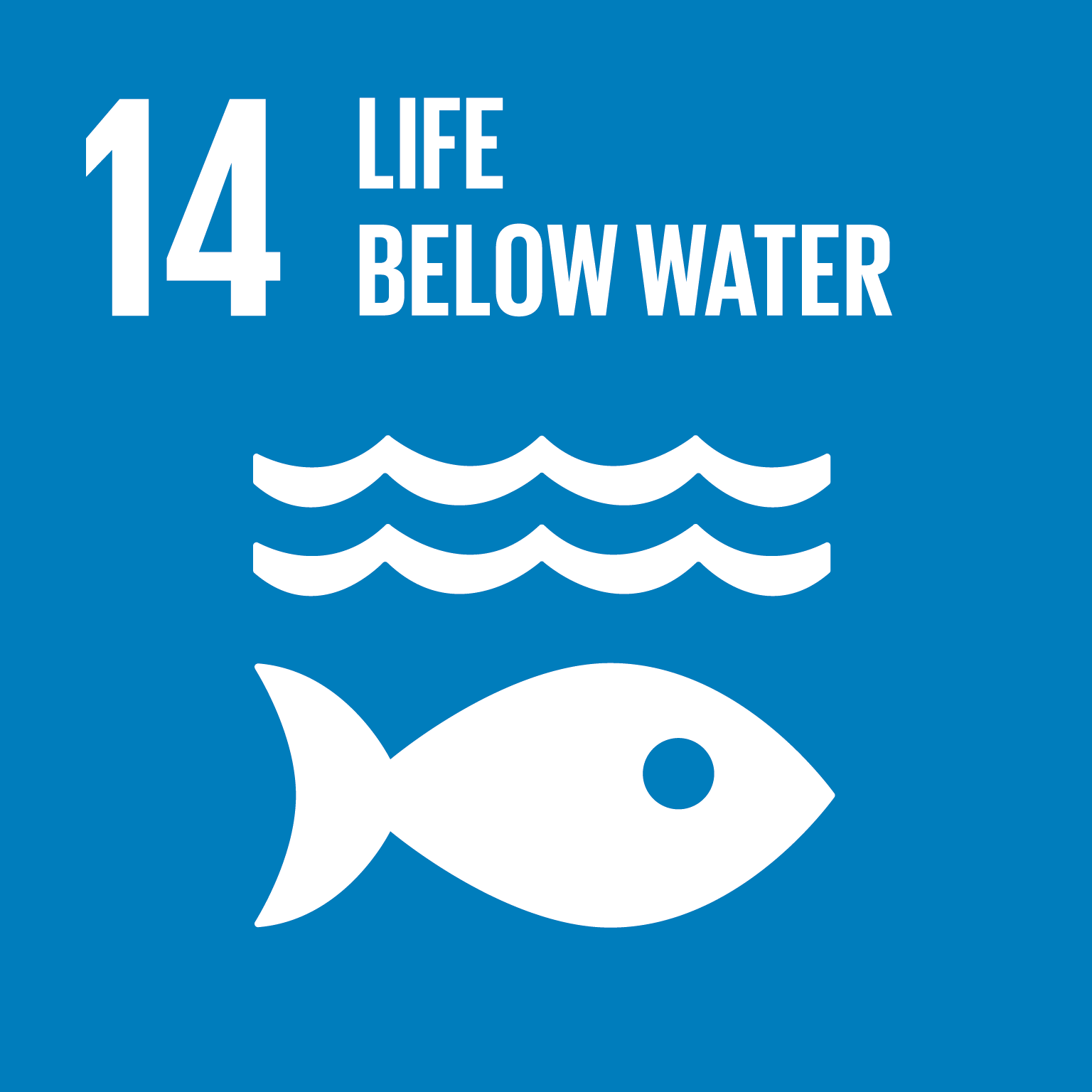 Save the fishes!!

Pollution free rivers, protect the waterways.
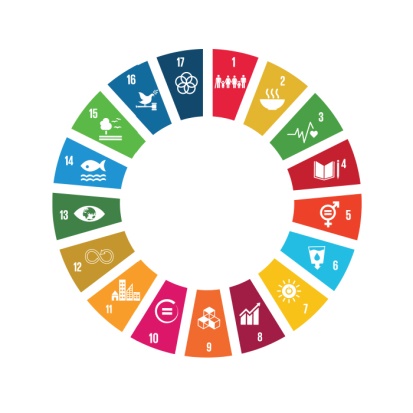 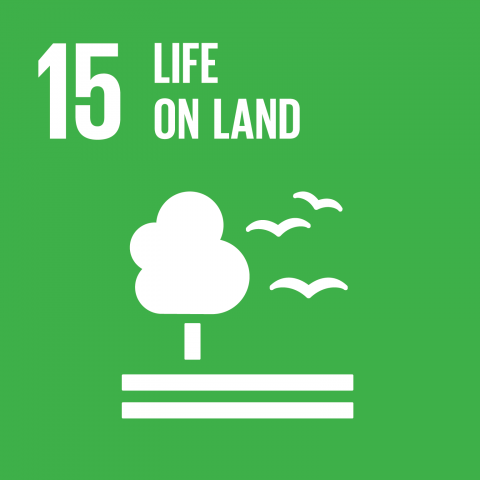 Annuals vs. Perennials

Plant a Tree

Traditional Skills workshops

Think Native- what do you know about your local habitat?
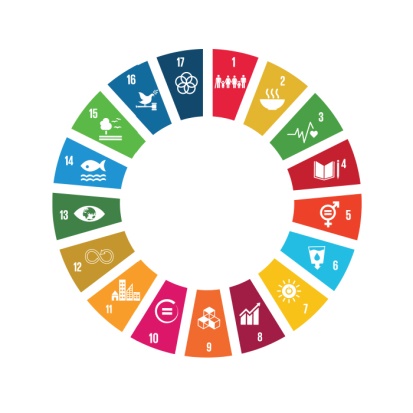 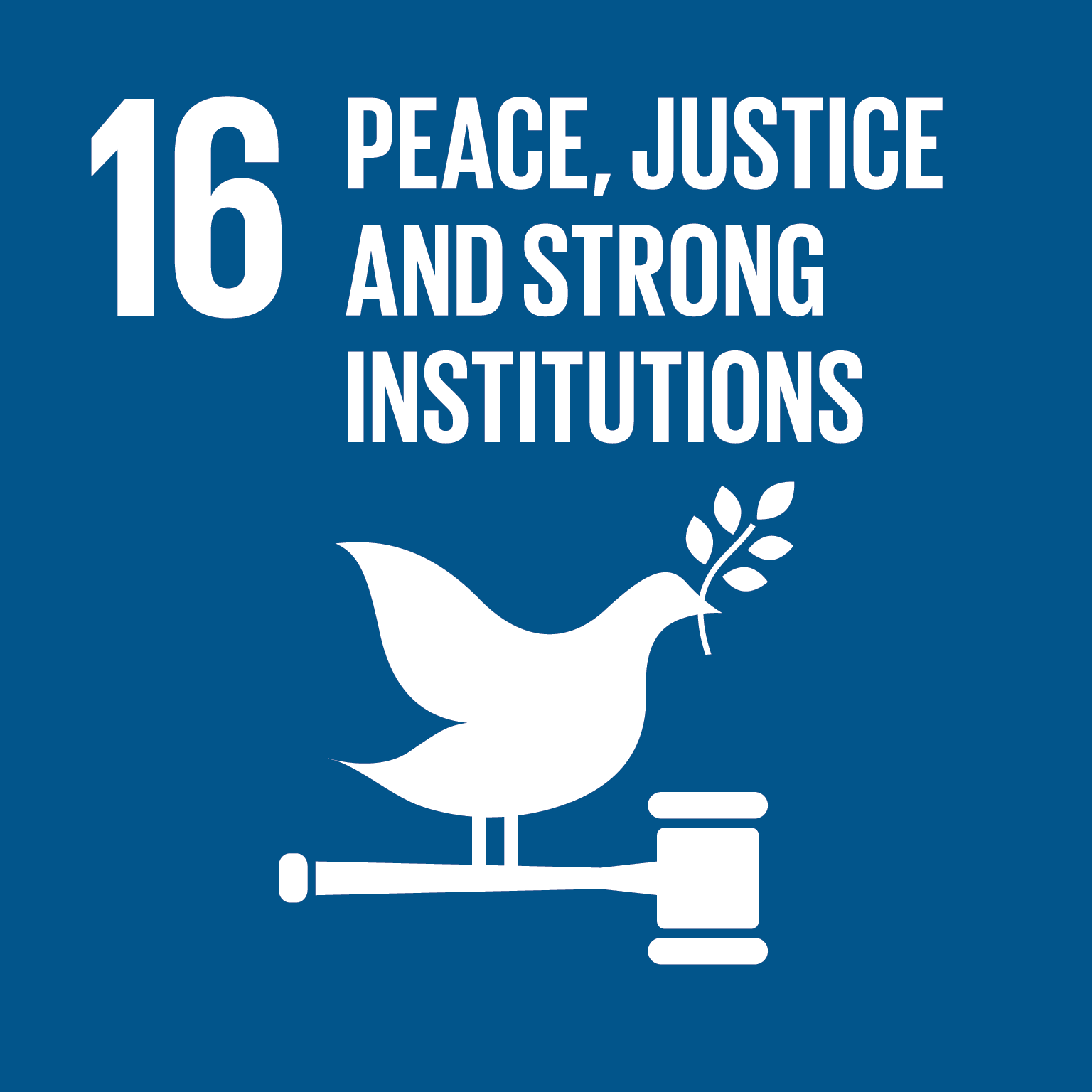 Local Communities are the experts

Comhairle Na nÓg

Local Groups
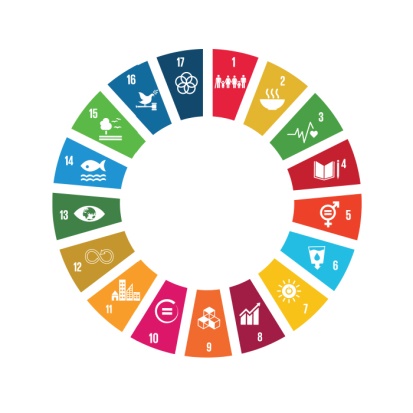 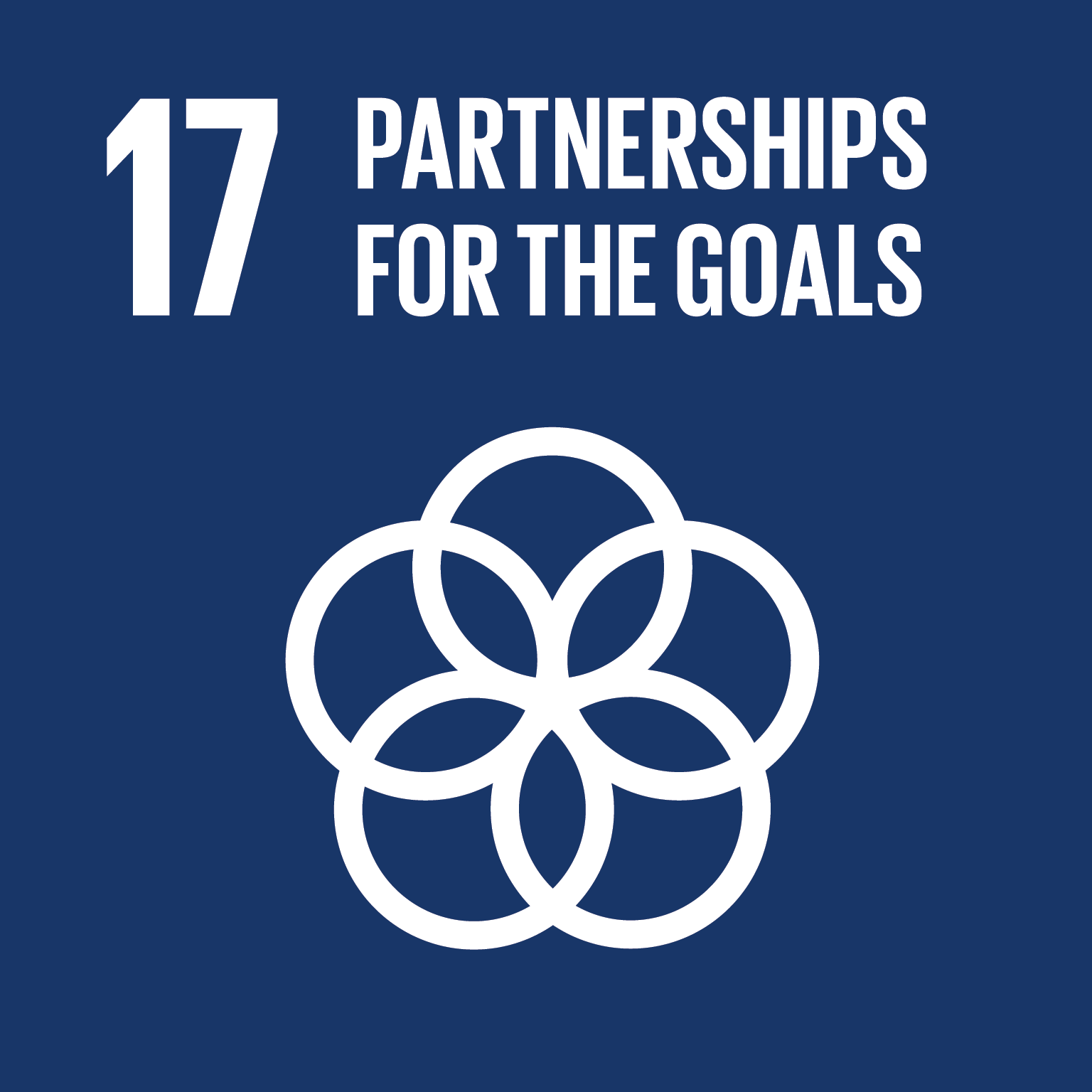 This is all of you talking to everyone else:
Social
Environmental
Economic
Tidy Towns Communities can be a centre piece of Partnership for the Goals
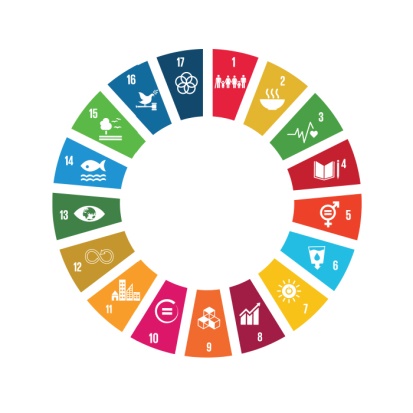 SDG Mobile Phone Apps
Concept good -  not updated since covid.
Important to track collectively your actions – great for the county – watch this space.
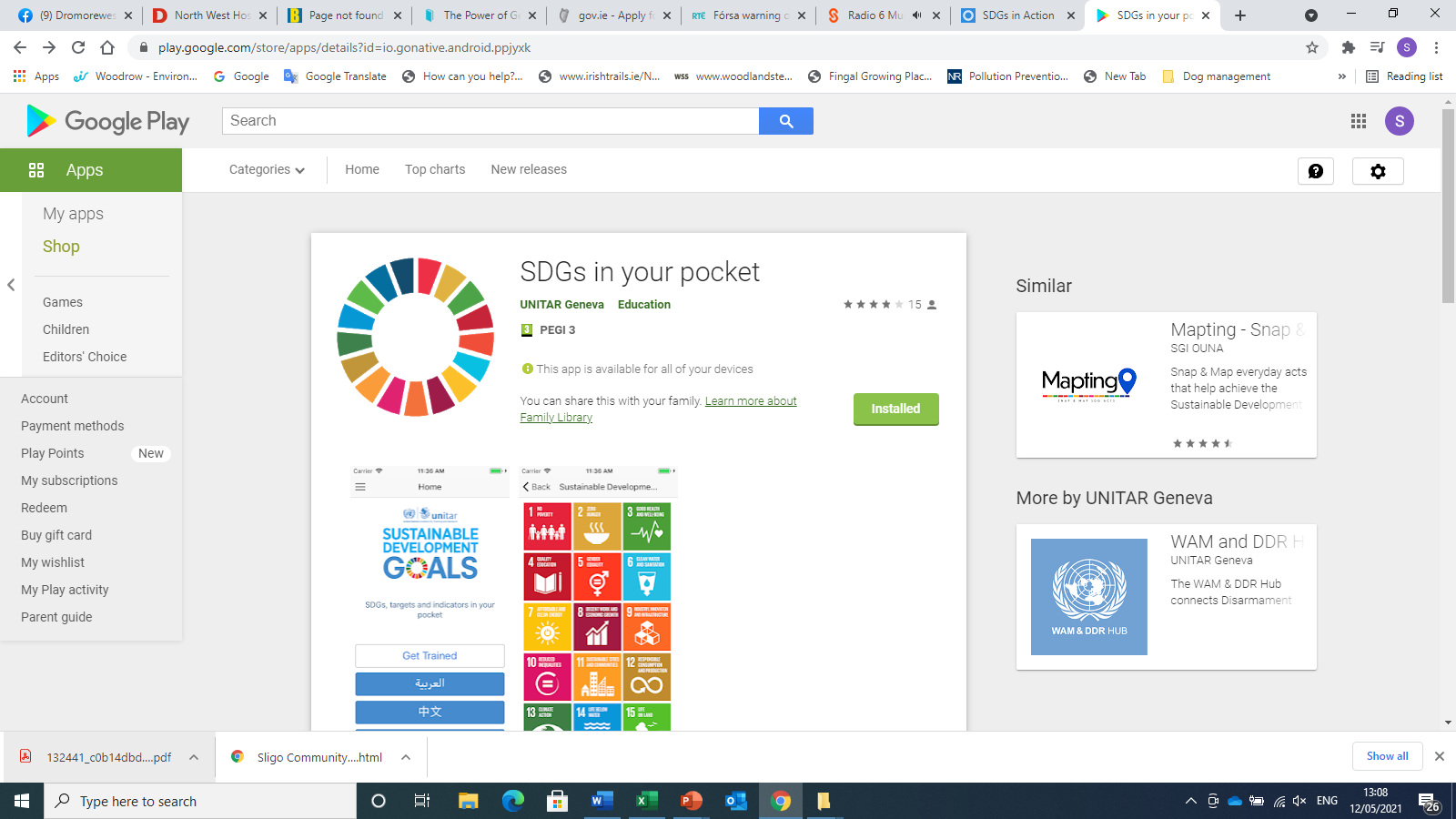 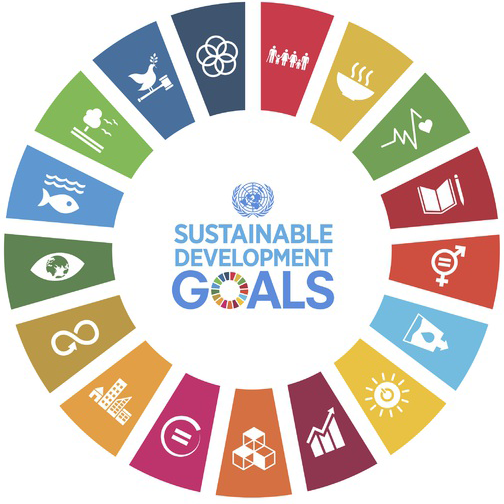 SDGLinking the SDGs to TidyTowns actions
Summary LTP on A3– sorted by category & year.
Linking Plan to SDGs
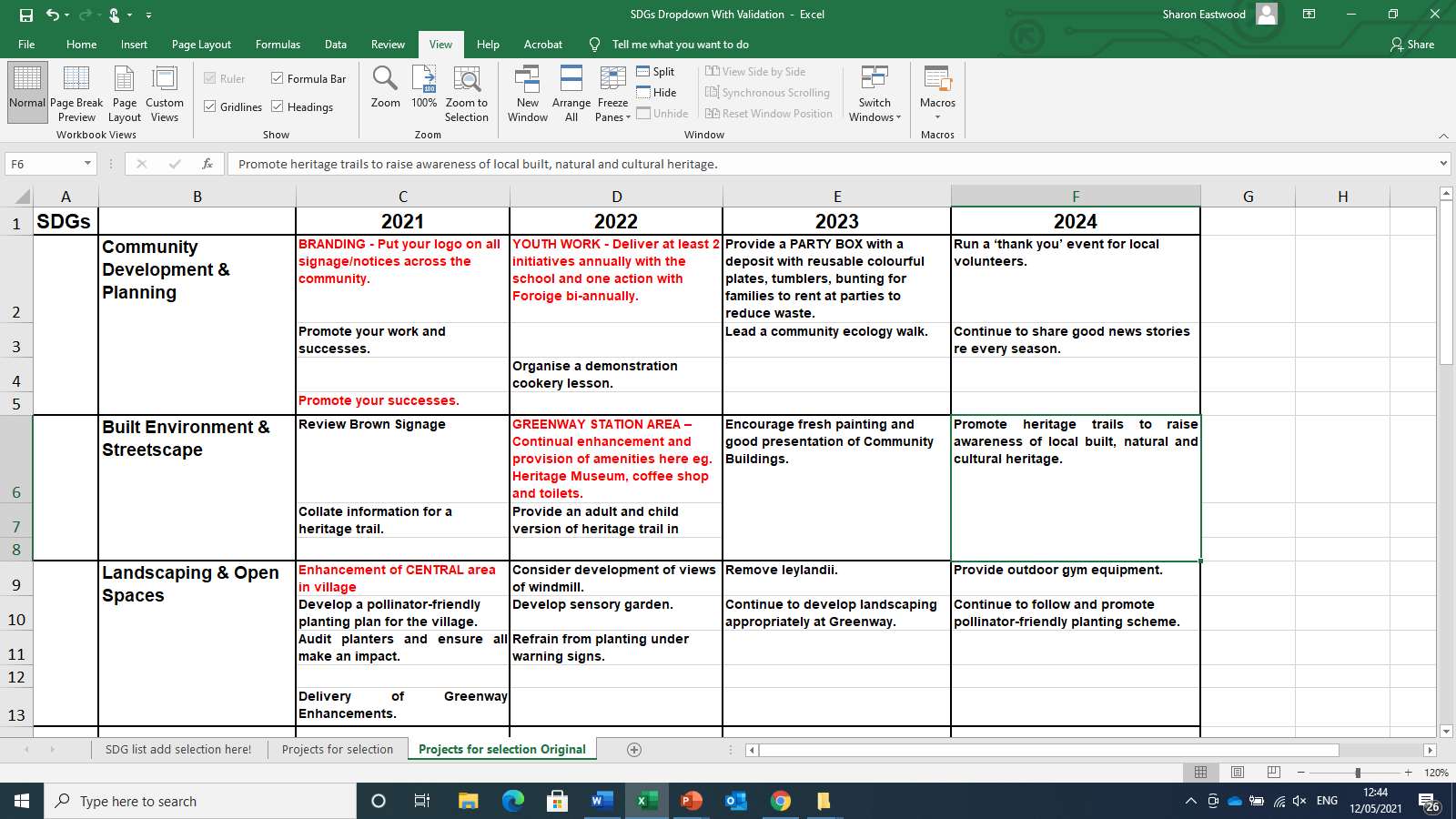 Actions on working Foroige:
Promote Greenway & supporting Infrastructure
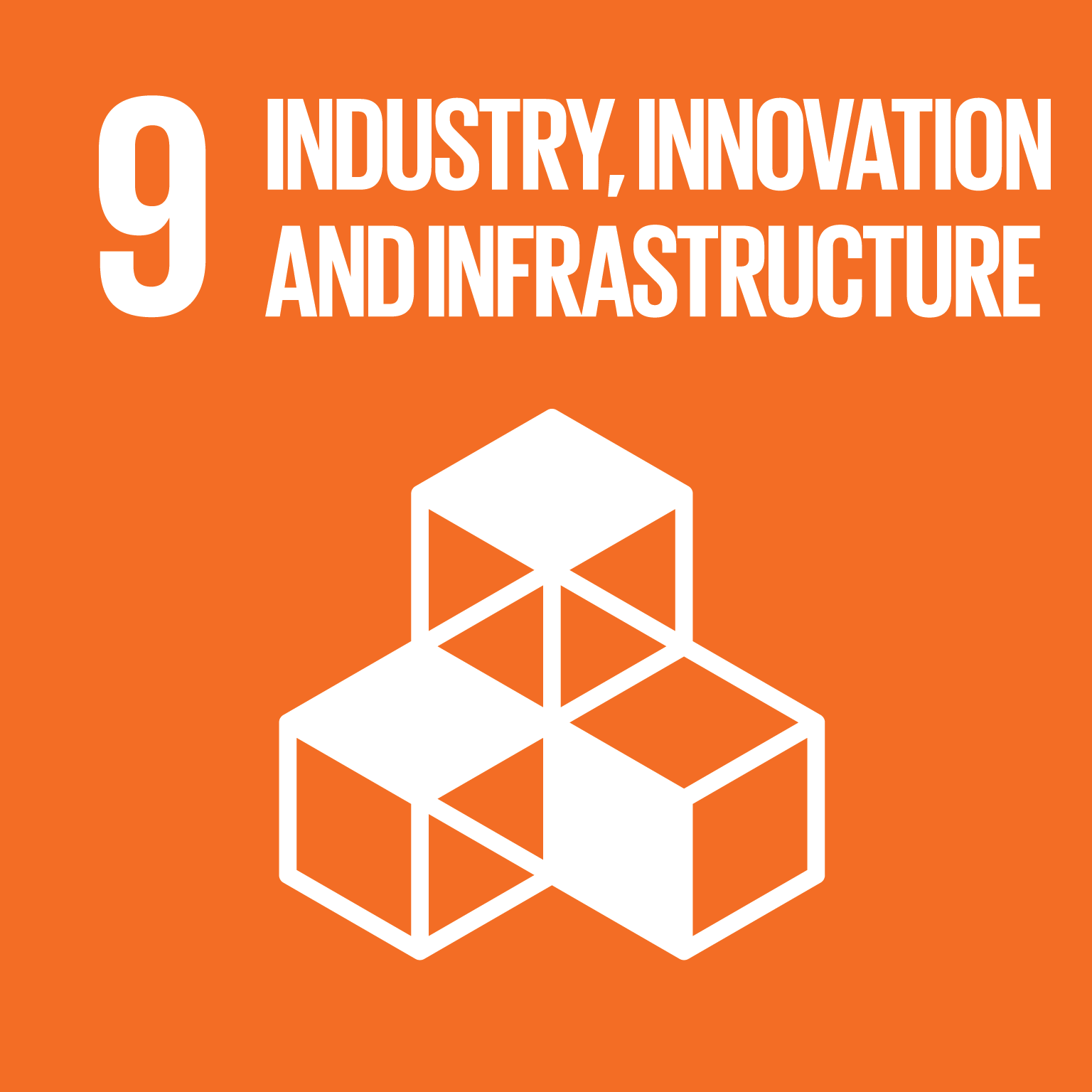 What is circular economy?
Activities that prevent waste 
Resources are used for longer
Products are:
Well designed
Durable
Last longer 
Allow recovery of EUs 27 critical raw materials

45% of the actions identified as action for climate change
Circular Economy Grant Applications:
Deadline 5pm 28 May 2021
Community & Voluntary Groups & community businesses can apply – funding around €10K
Funded by Dept Environment, Climate & Communications (DECC).
Fund projects that others can copy. 
Areas of funding:
Plastics (<30% EU plastics collected for recycling)
Construction & Demolition (largest waste stream, by volume).
Food Waste
Resources & Raw Materials (esp textiles, furniture, electrical equipment) 
https://www.gov.ie/en/service/b3faa-apply-for-the-circular-economy-innovation-grants-scheme-ceigs/
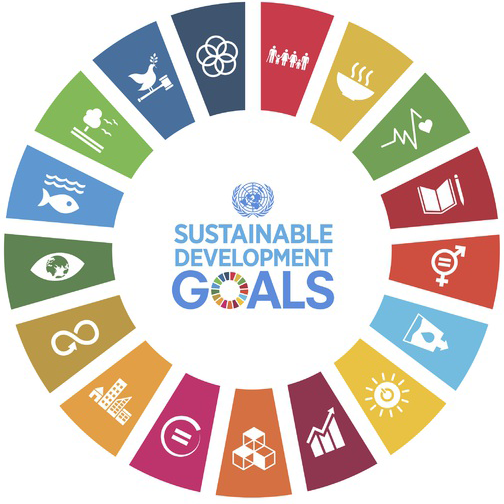 Possibly funded?
Repair shops
Food waste / biogas initiatives
Red door – school book & uniforms re-use. 
Nappy Schemes?
Reusable/Refill schemes.
Support going forward for Sligo TT:
https://irelandsdg.geohive.ie/
Training programmes on going and to commence:
Biodiversity Training Sligo LEADER starting next week
PPN Environmental Training
SDG Local Champion to open shortly.
Planting Slide I borrowed from Eimear Fox:
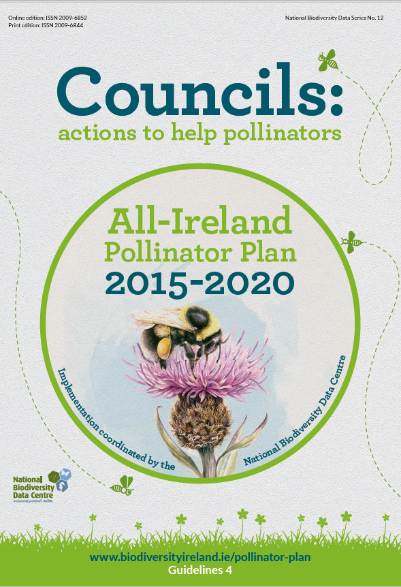 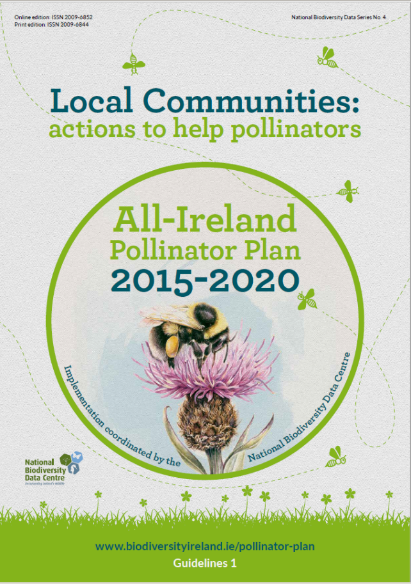 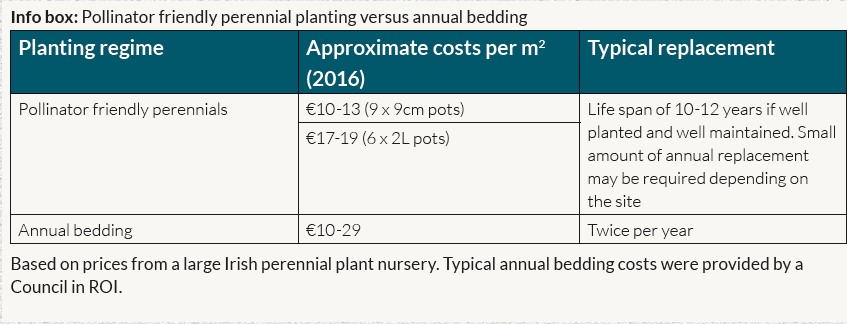 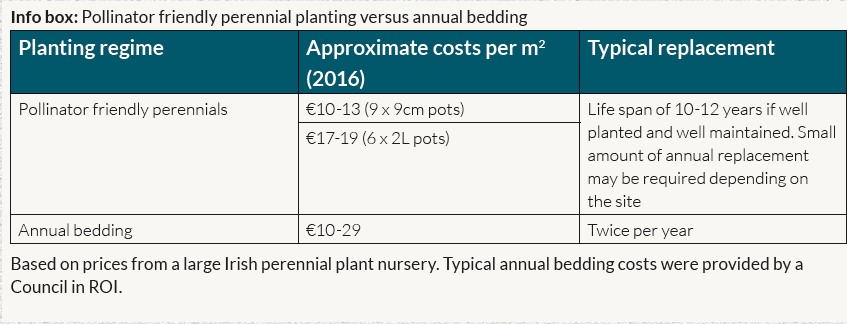 Annual bedding €20 x 2 = €40 per m2 per year
Perennial €15 = €15 per m2 per year
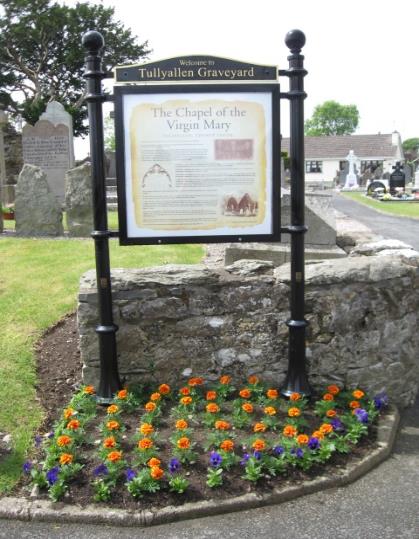 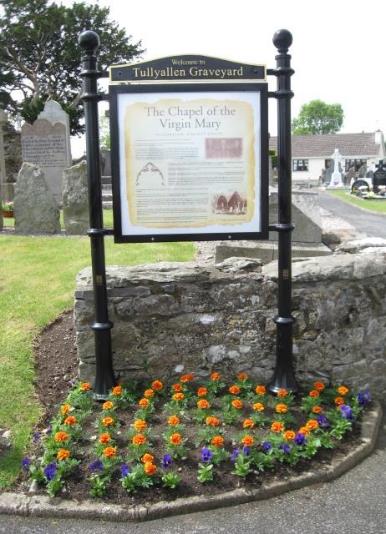 Over 8 years

Bed 2.5m x 3m = 7.5m2
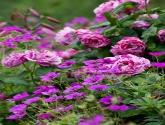 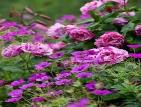 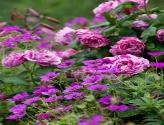 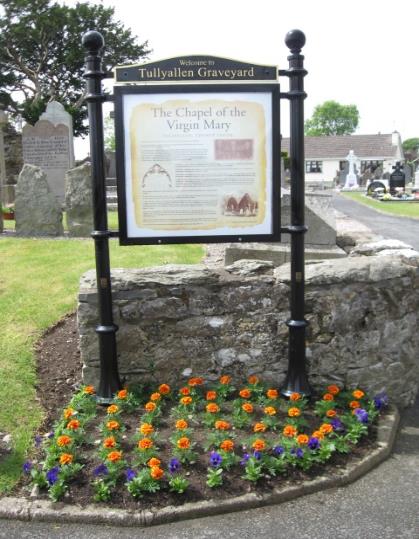 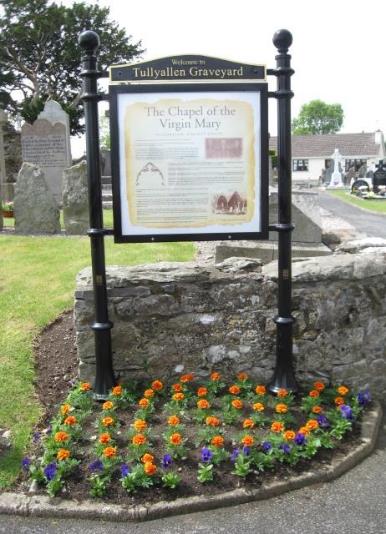 Over 8 years

Bed 2.5m x 3m = 7.5m2
Annual bedding €40m2 x 8 years = €320 per m2 x 7.5ms = €2,400.00
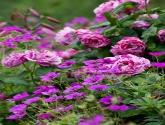 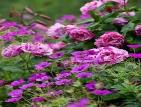 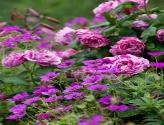 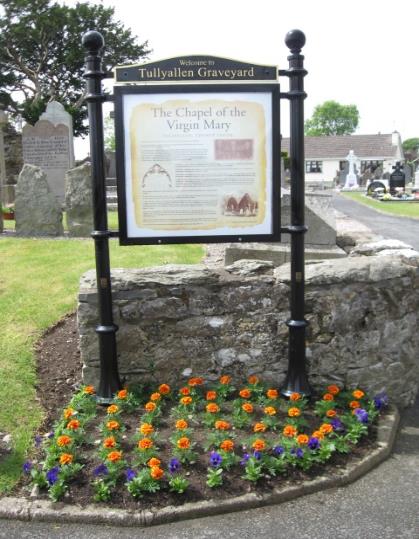 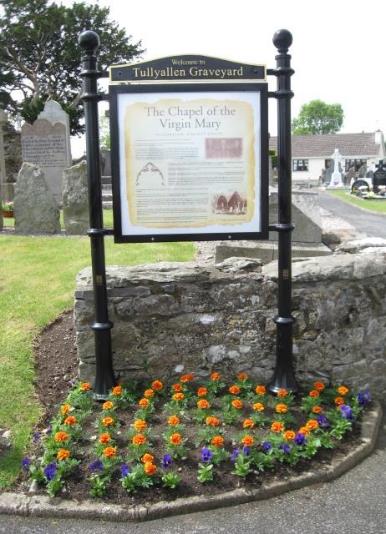 Over 8 years

Bed 2.5m x 3m = 7.5m2
Annual bedding €40m2 x 8 years = €320 per m2 x 7.5ms = €2,400.00 
Perennials €15m2 x 1 time only = €15 per m2 x 7.5ms =         €112.50
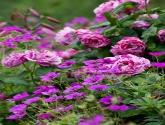 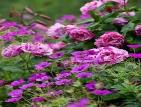 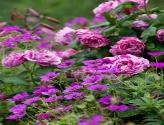 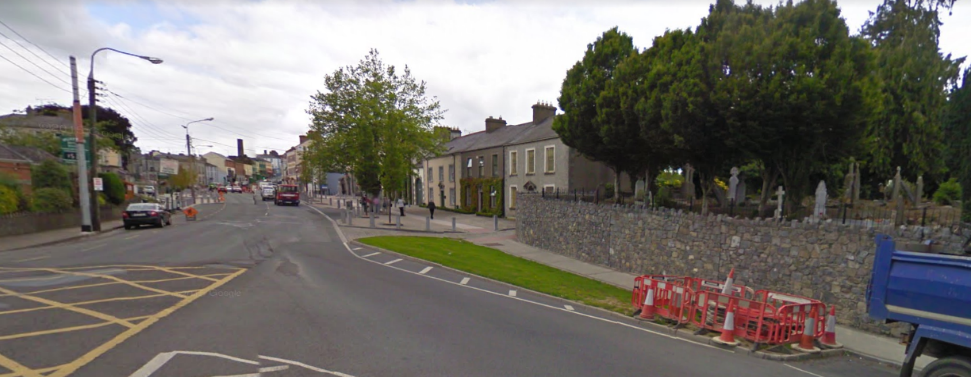 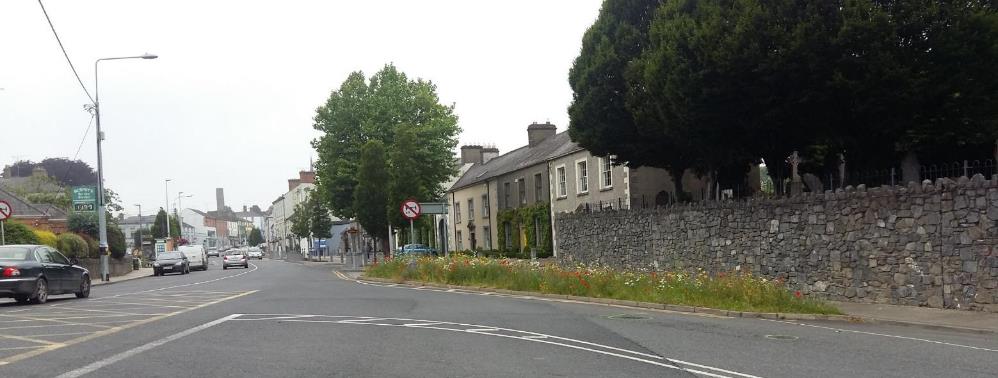 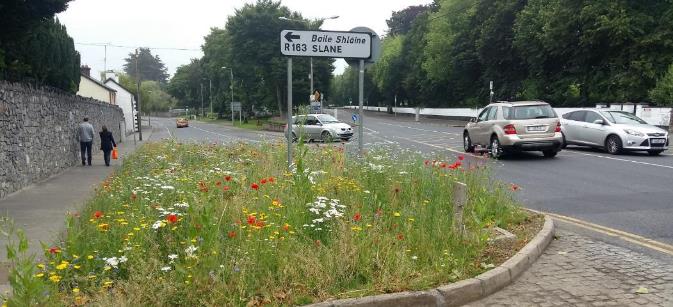 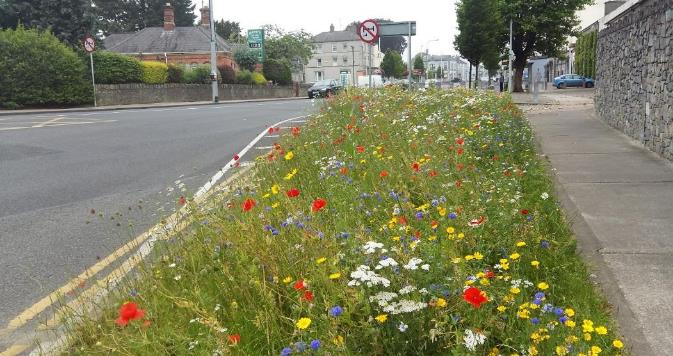 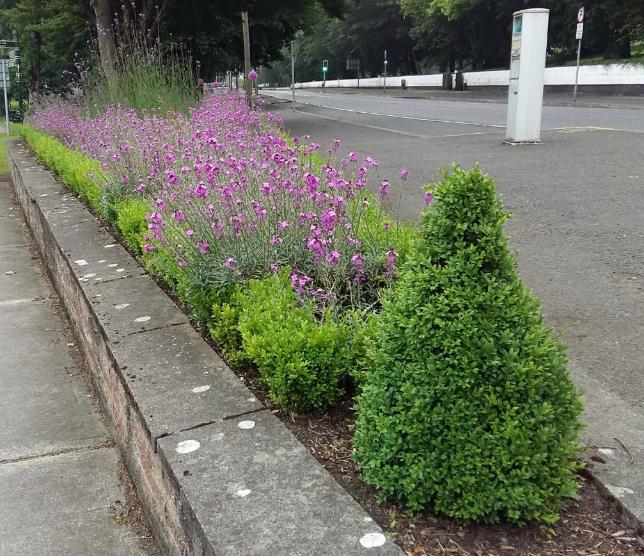 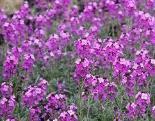 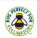 Erysimum var
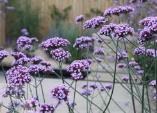 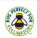 Verbena bonariensis
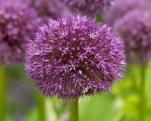 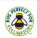 Allium var
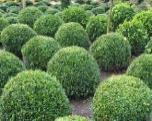 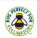 Buxus sempervirens
Kells  - simple effective planter bed using mass planting with box edges. 
wallflowers  can also provide an important supply of nectar during the winter months.
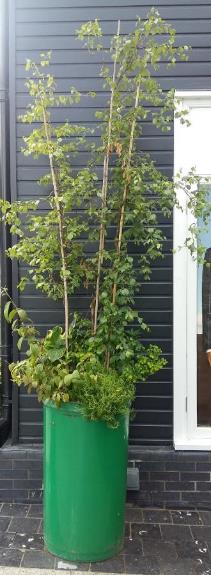 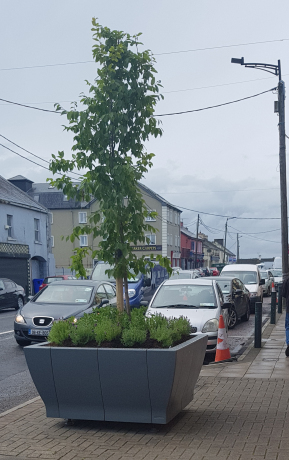 Use trees as ‘vertical bedding’ 
height seen above the street clutter and parked cars
Edgeworthstown TidyTowns
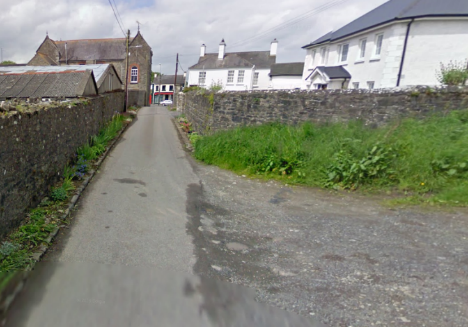 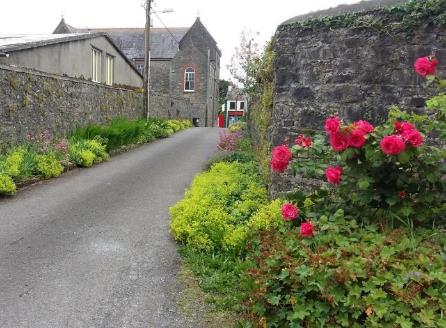 Athboy 			                before and after
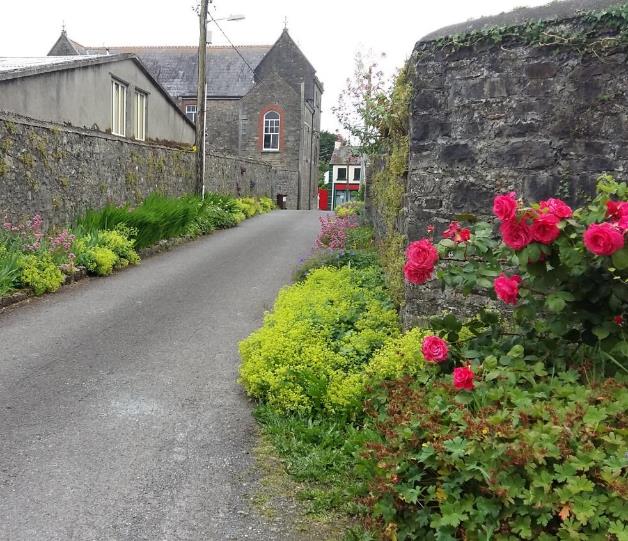 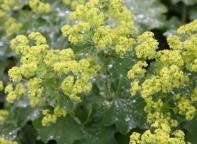 Alchemilla mollis
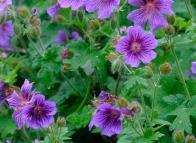 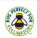 Geranium sanguineum
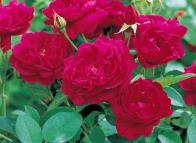 Rosa var
Athboy , Co Meath. succession of seasonal plants from early iris to geranium to late summer roses. Colour palette perfect for a pedestrian link to the main street along a beautiful stone walled lane
Any Questions?  Thoughts?